Муниципальное бюджетное общеобразовательное учреждение средняя общеобразовательная школа № 24
 станицы Раевской муниципального образования город Новороссийск  353983 Краснодарский край, город Новороссийск, станица Раевская,
 улица Красная, 40 тел. 8(8617) 270-138 e-mail:moysh24@mail.ru , school24-novoros.ru
Отчет КИП за 2018 по теме:
Модель предпрофильного и профильного обучения по агротехнологическому направлению, реализуемая через  сетевое взаимодействие  школы, учреждений дошкольного и профессионального образования, предприятий и сельского социума как фактор достижения нового качества образования в сельской школе.
АКТУАЛЬНОСТЬ ПРОЕКТА
…Нужно поставить задачу национального уровня и к 2020 году полностью обеспечить себя собственной продукцией. Надо сосредоточить ресурсы на поддержке тех хозяйств, которые демонстрируют высокую эффективность...
В.В. Путин из послания Федеральному собранию РФ
3 декабря 2015
ЗАДАЧИ ОТЧЕТНОГО ПЕРИОДА
1.Оптимизация работы мини-агрокомплекса на территории школы: учебно-опытный участок, теплица;
2. Участие  в движении  JuniorSkills по компетенциям «Ландшафтный дизайн» и «Агрономия»;
3.Увеличение количества социальных партнёров;
4.Реализация проектов и научно-исследовательских работ по  агротехнологическому направлению;
5. Создание банка образовательных программ и методических разработок.
Учебная деятельность
Начальная школа  1-4 класс
Основная школа 5-8 классы
Пропедевтический курс «Введение в естественно-научные предметы. Естествознание» 
5-6 классы

Курс «Профориентационная поддержка самоопределения старшеклассников»
 8-9 класс
Внеурочная деятельность
«Я-исследователь», «Коневодство», «Юные растениеводы», «Ландшафтный дизайн», «Юный фермер»,«Агрономия»
«Пропедевтический курс по химии»
5-7 классы
Внеурочная деятельность
 «Юные растениеводы»
УЧЕБНАЯ ДЕЯТЕЛЬНОСТЬ
(9 КЛАСС)
Элективные курсы:
АГРОТЕХНОЛОГИЧЕСКИЙ ПРОФИЛЬ
 (10-11 КЛАСС)
Профильные предметы:
Элективные курсы:
Биология
РЕШЕНИЕ ЗАДАЧ ПО ФИЗИКЕ
Химия
РЕШЕНИЕ ЗАДАЧ ПО  ХИМИИ
ПРАКТИЧЕСКИЙ КУРС ПО МАТЕМАТИКЕ
ИЗБРАННЫЕ ВОПРОСЫ БИОЛОГИИ
Внеклассные мероприятия
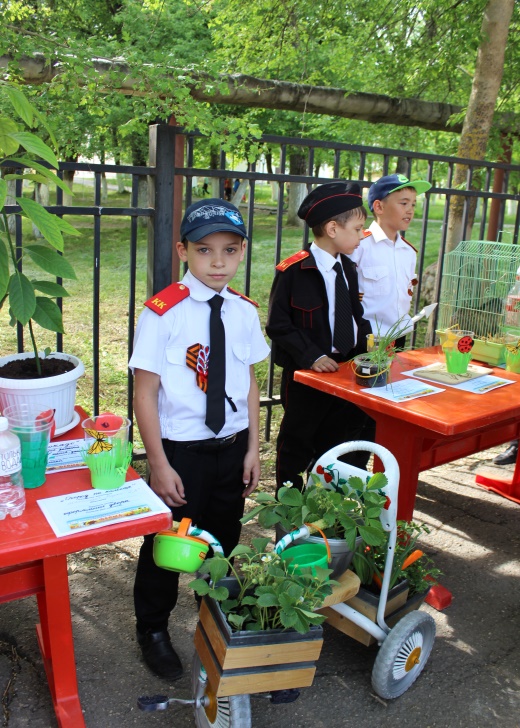 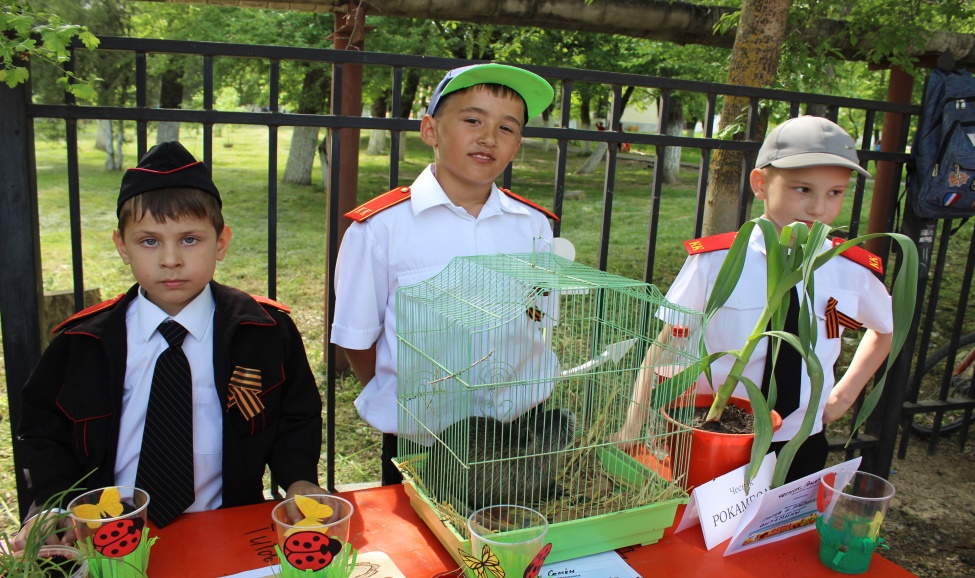 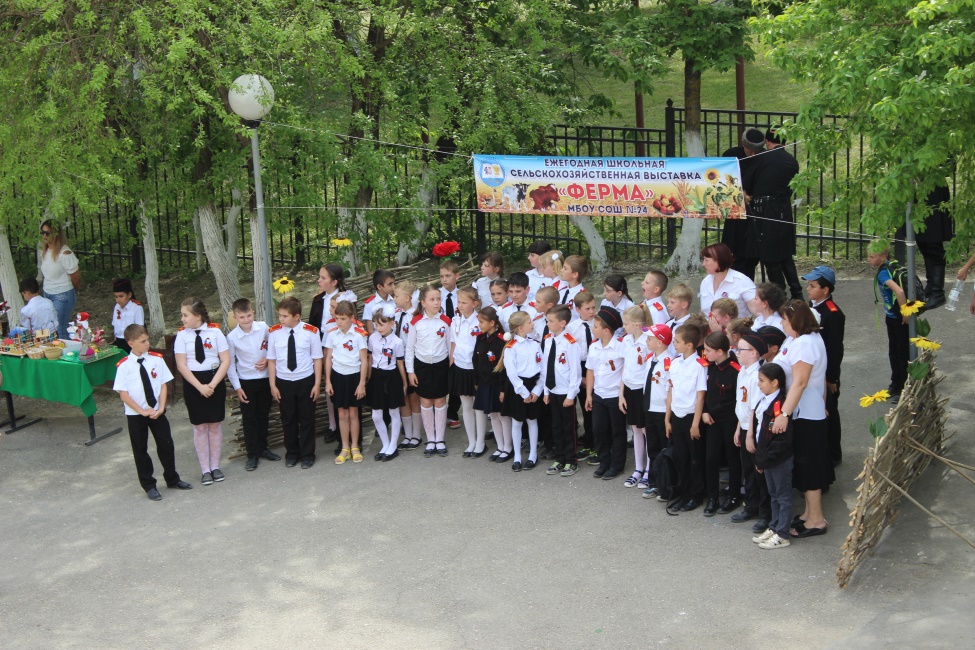 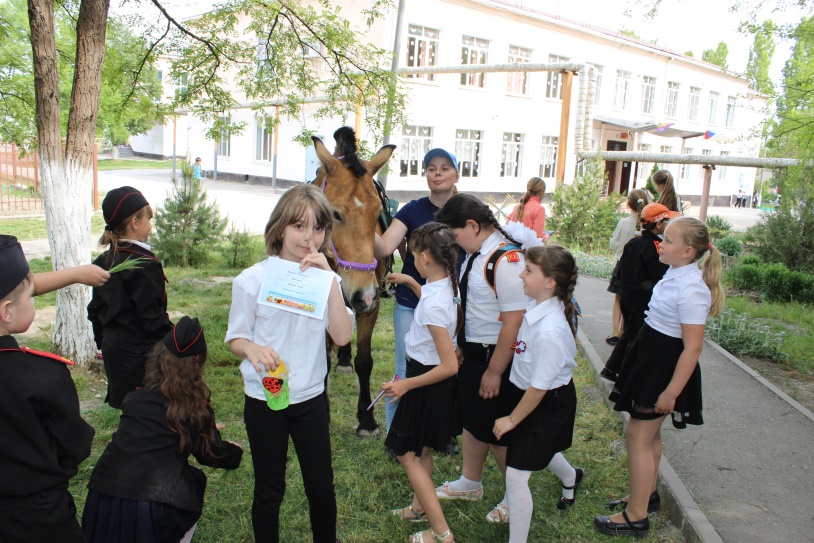 Выставки
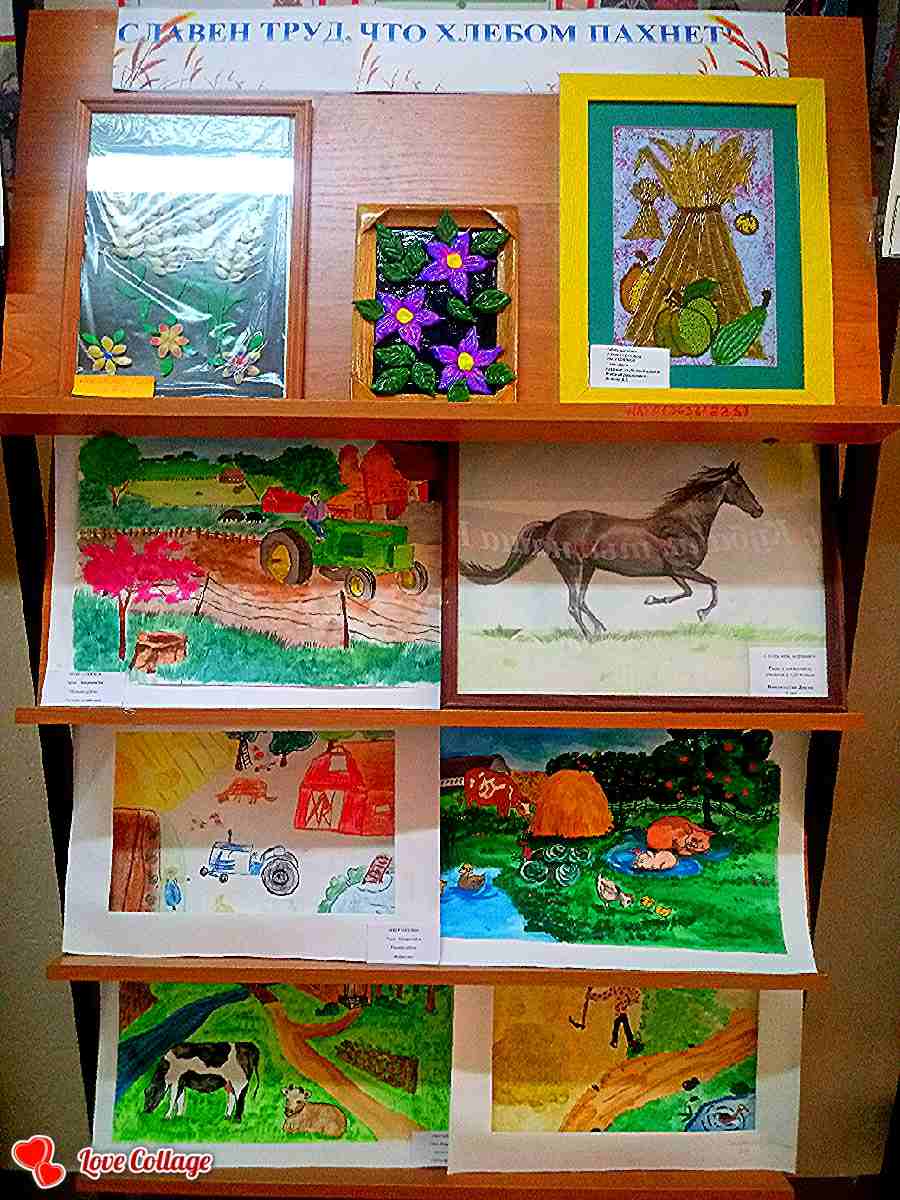 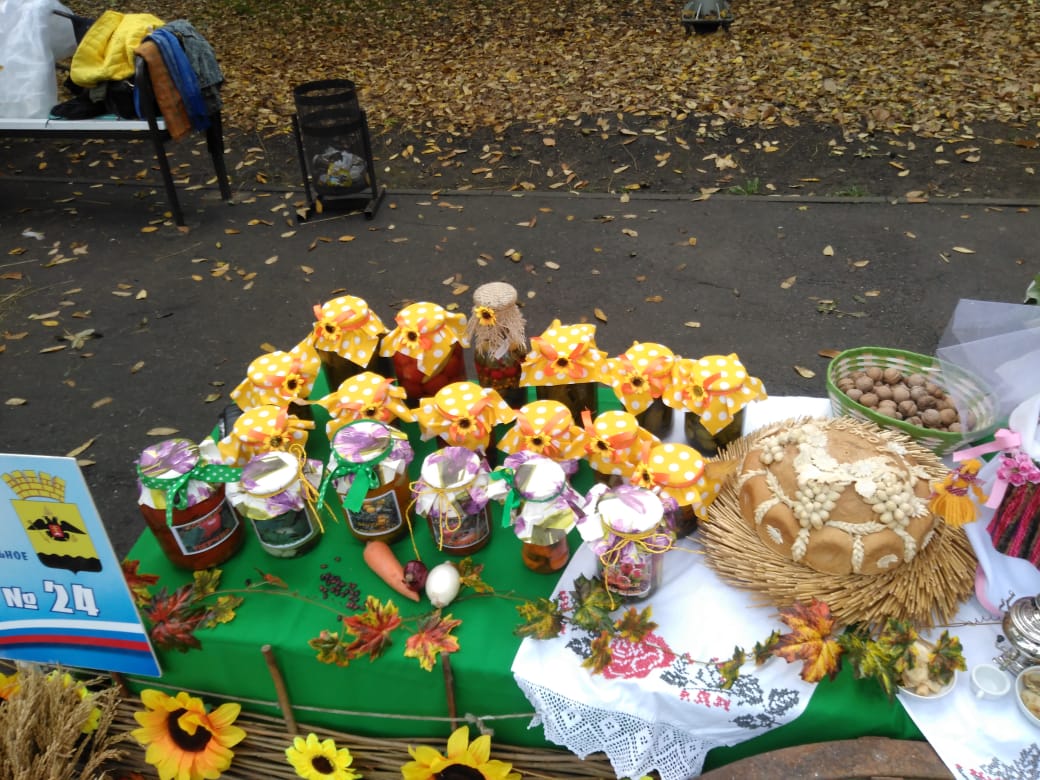 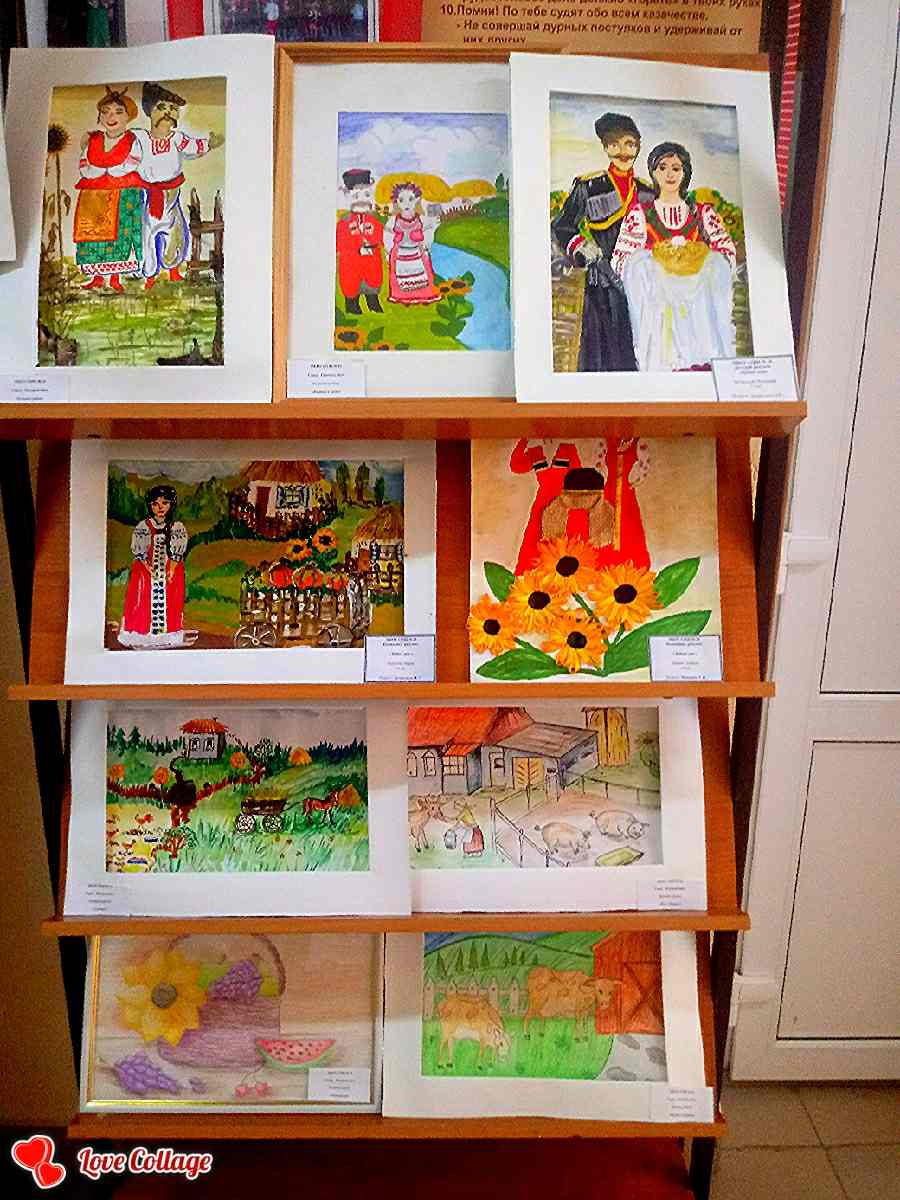 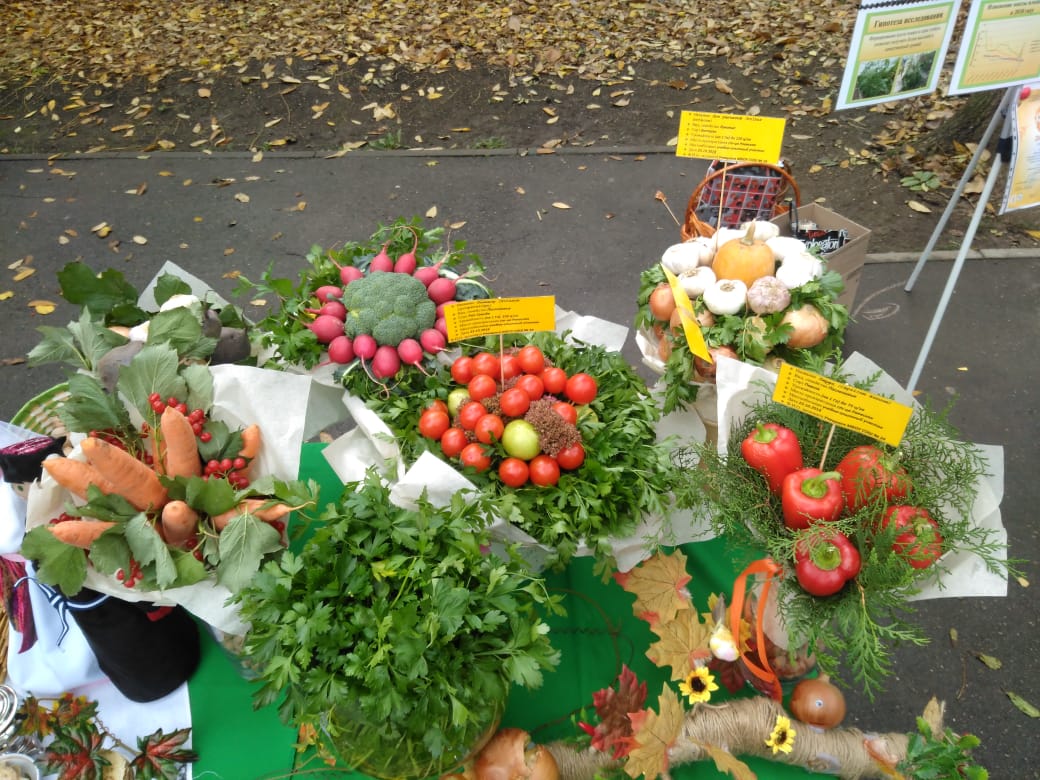 Результат
Учебно-опытный участок, теплица
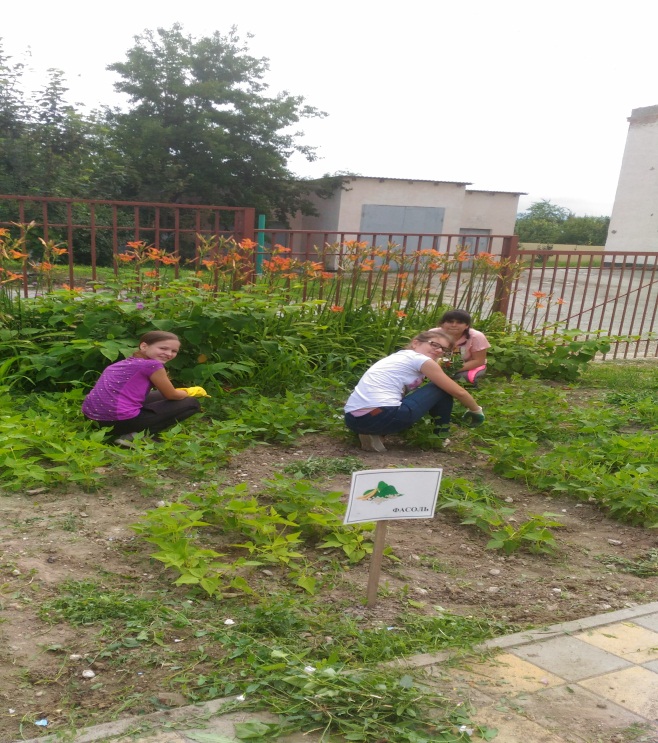 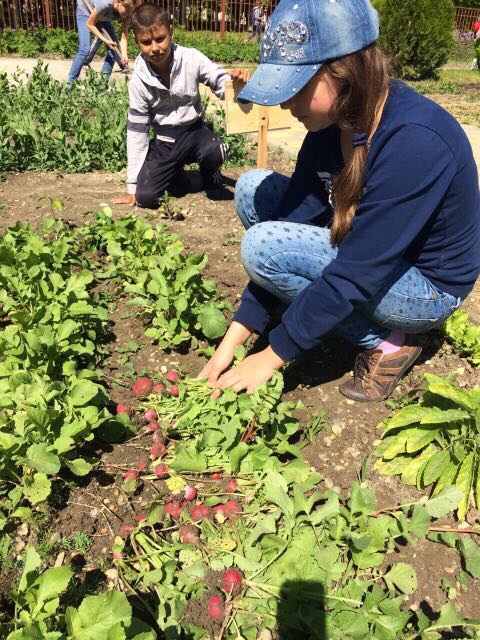 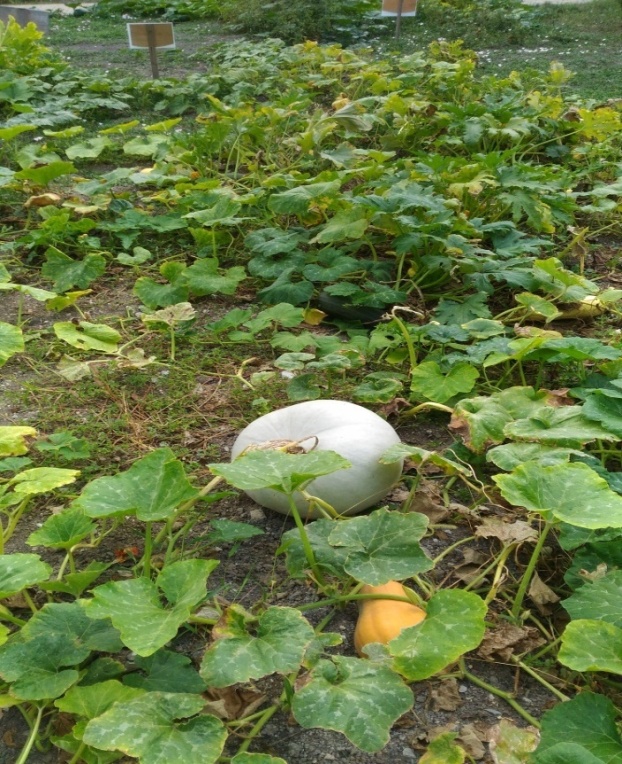 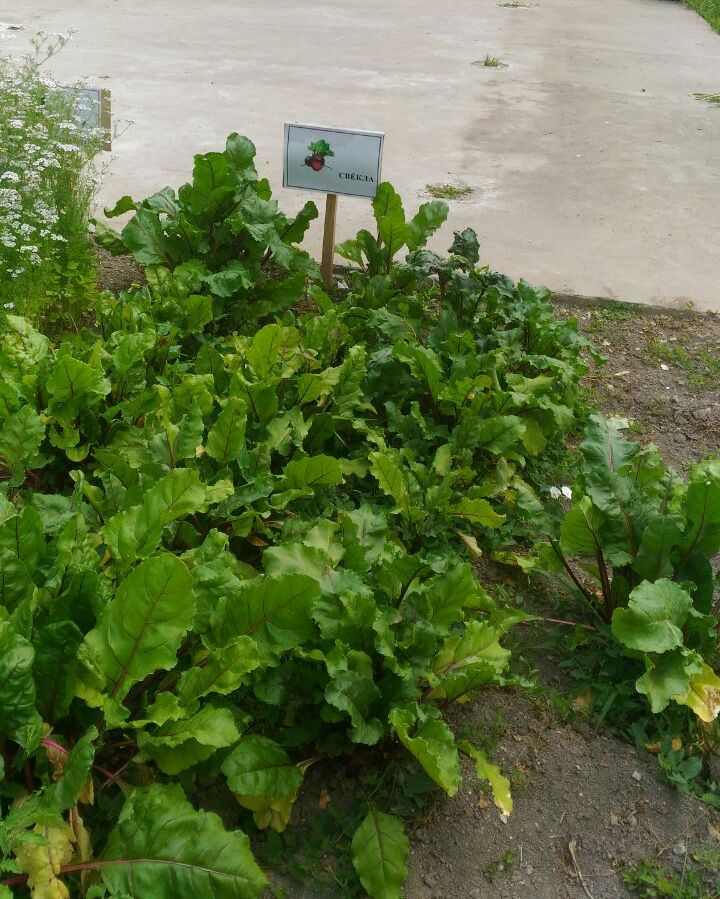 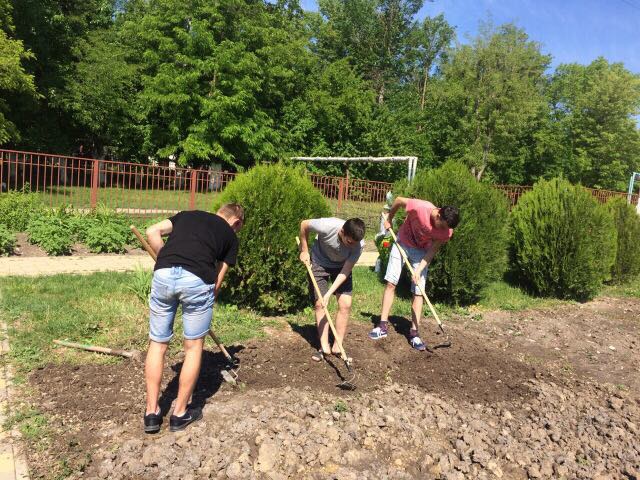 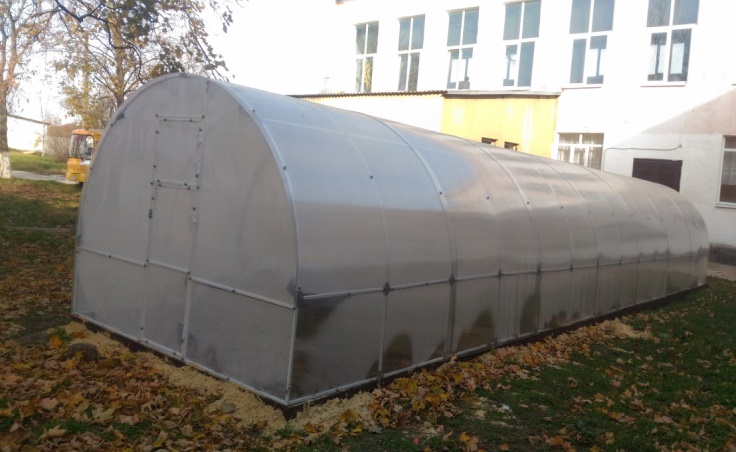 Результат
Щедра Кубанская земля
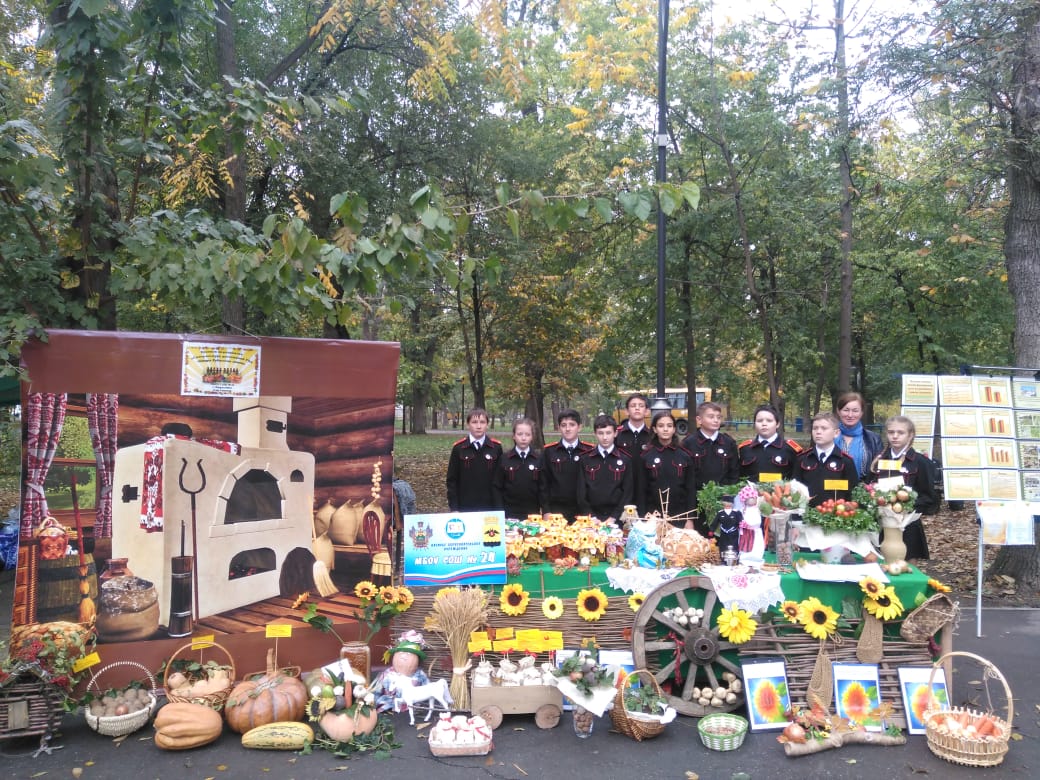 Экскурсии в предметные кабинеты
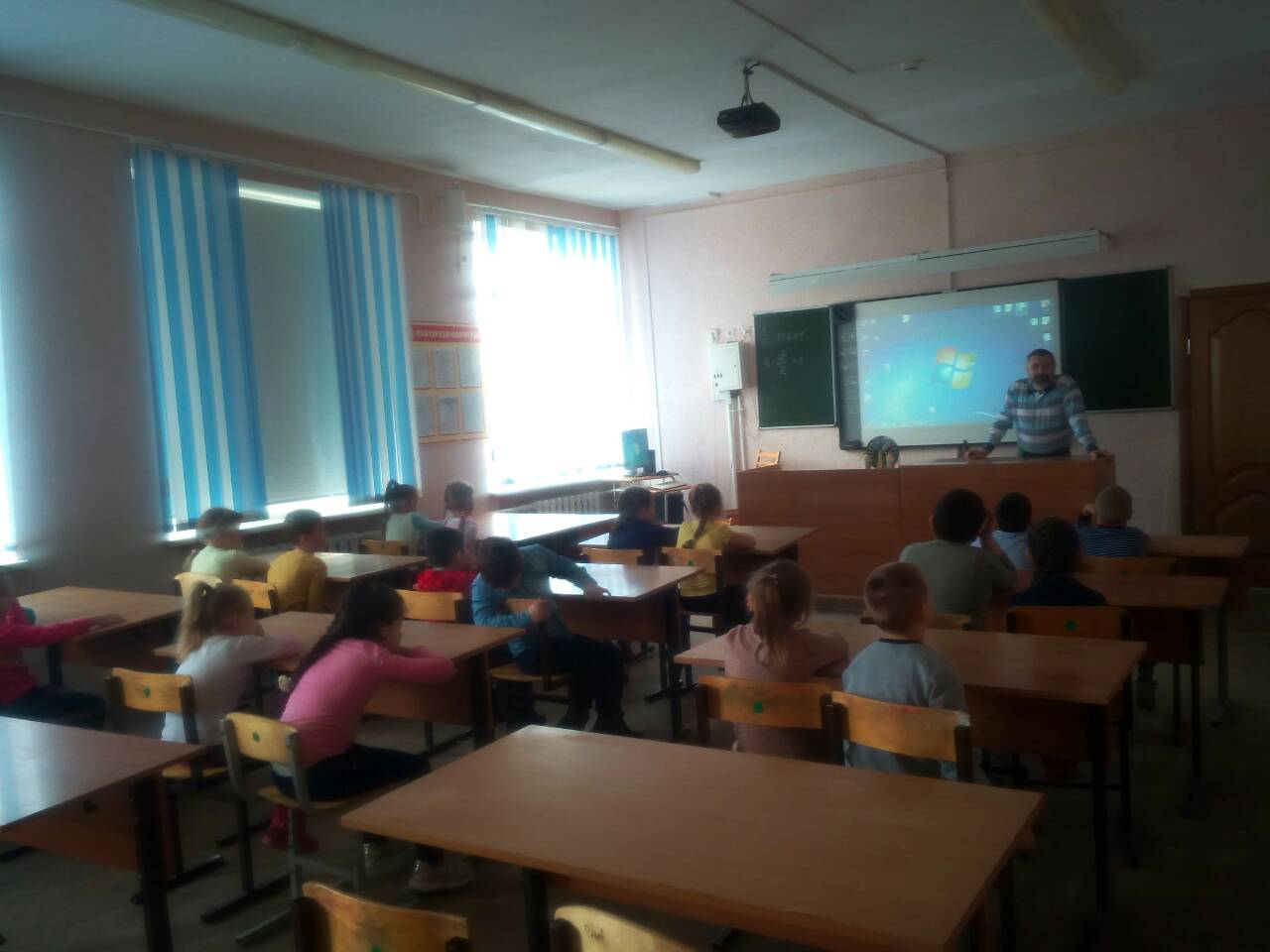 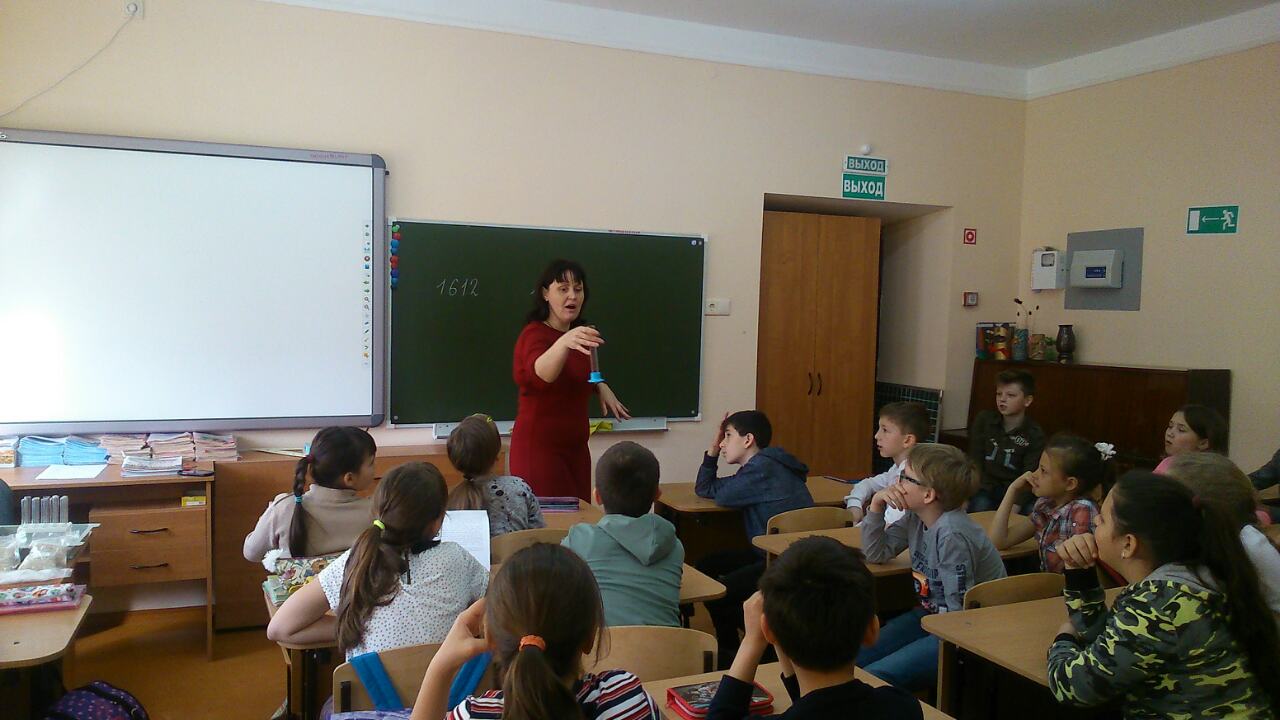 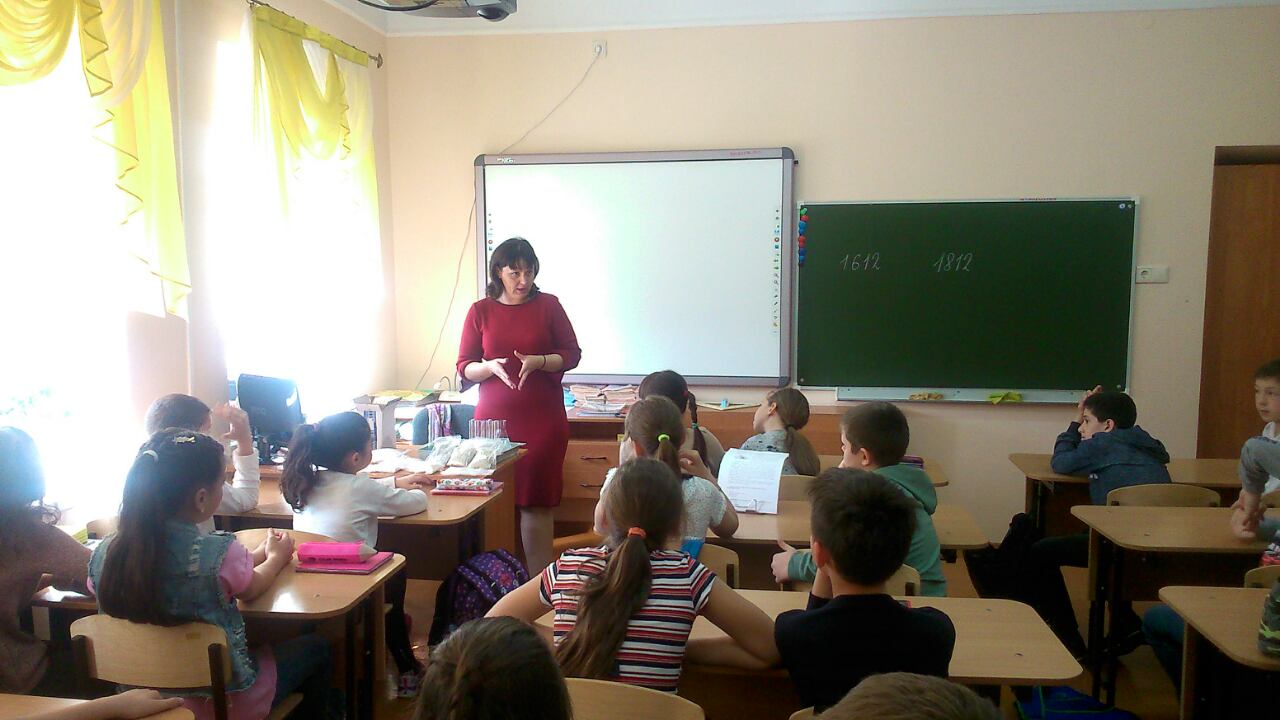 II сетевая НПК
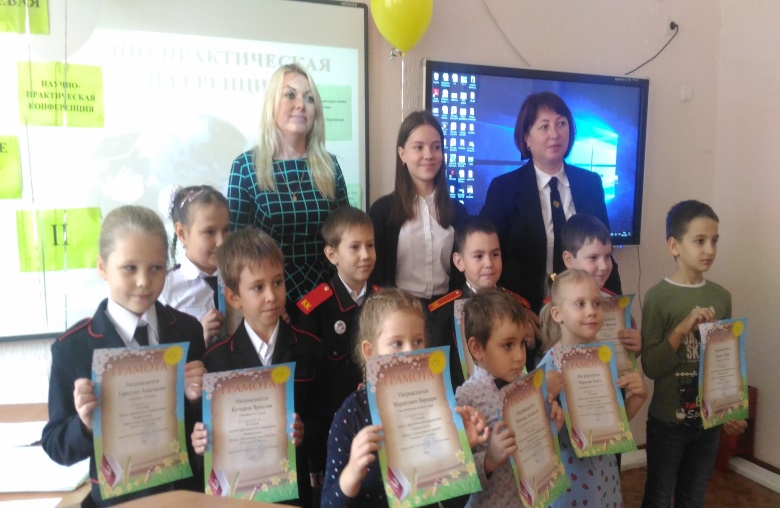 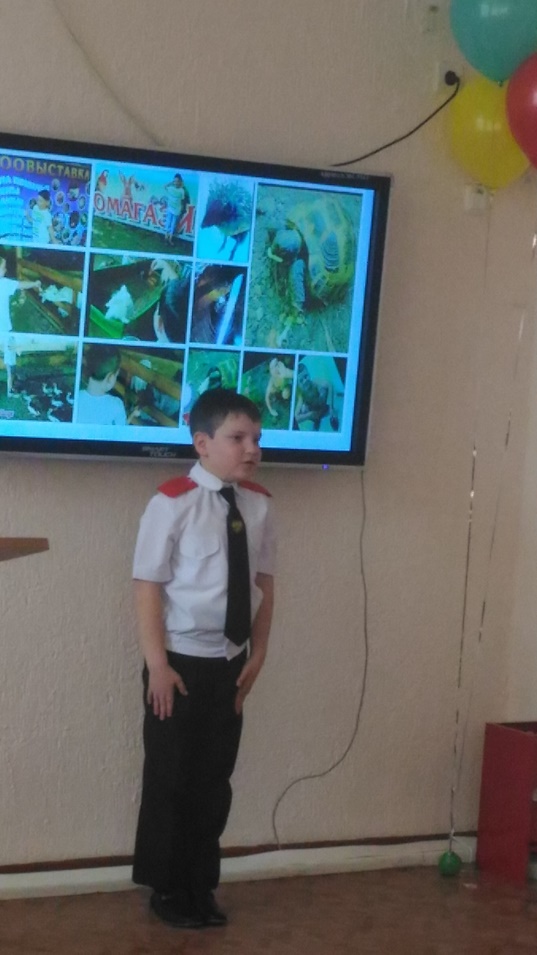 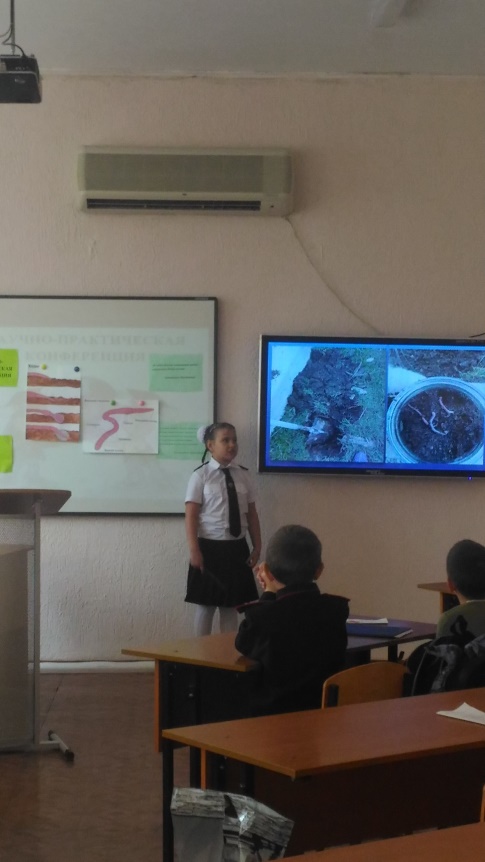 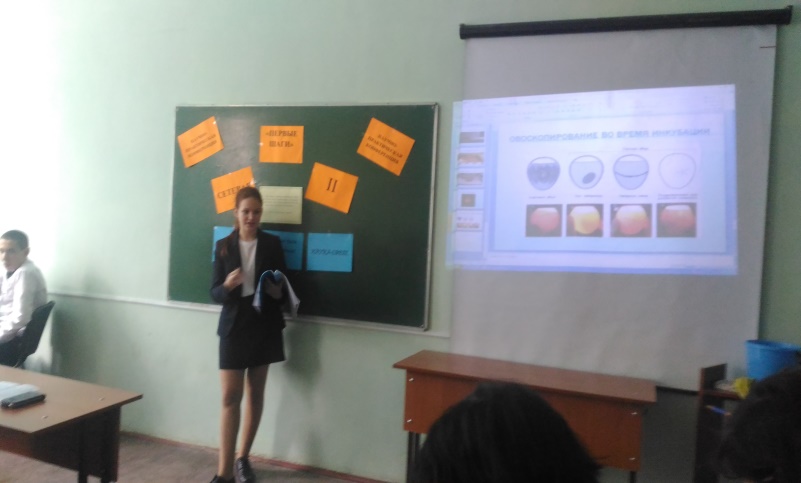 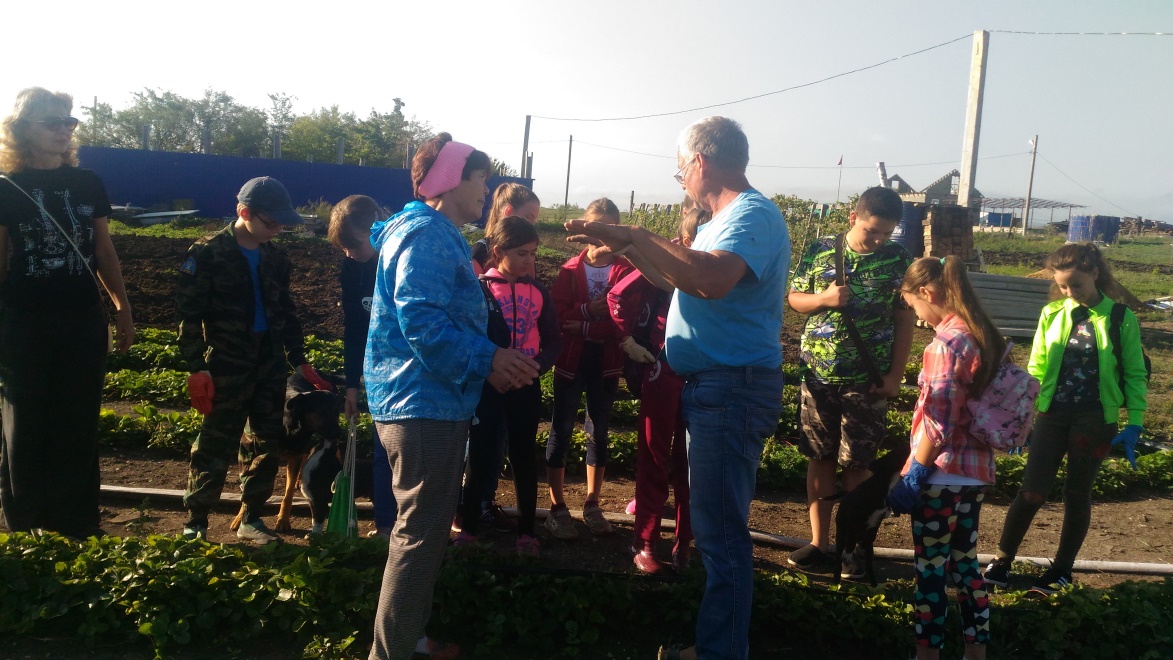 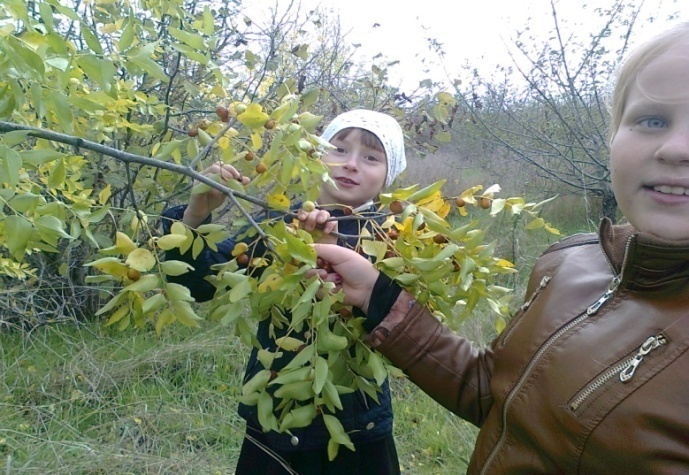 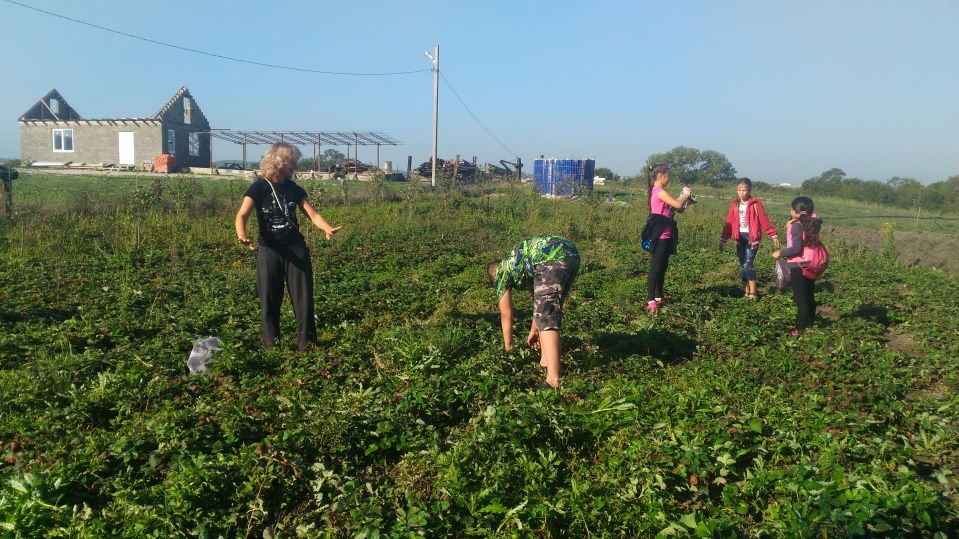 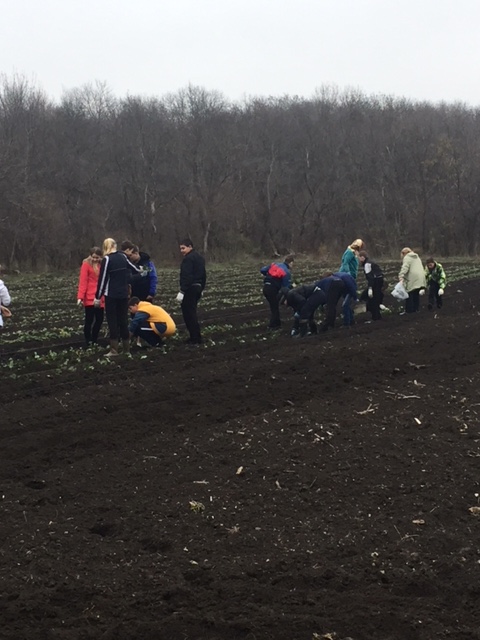 Сетевое взаимодействие с фермерскими хозяйствами
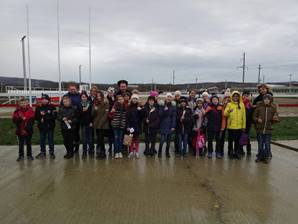 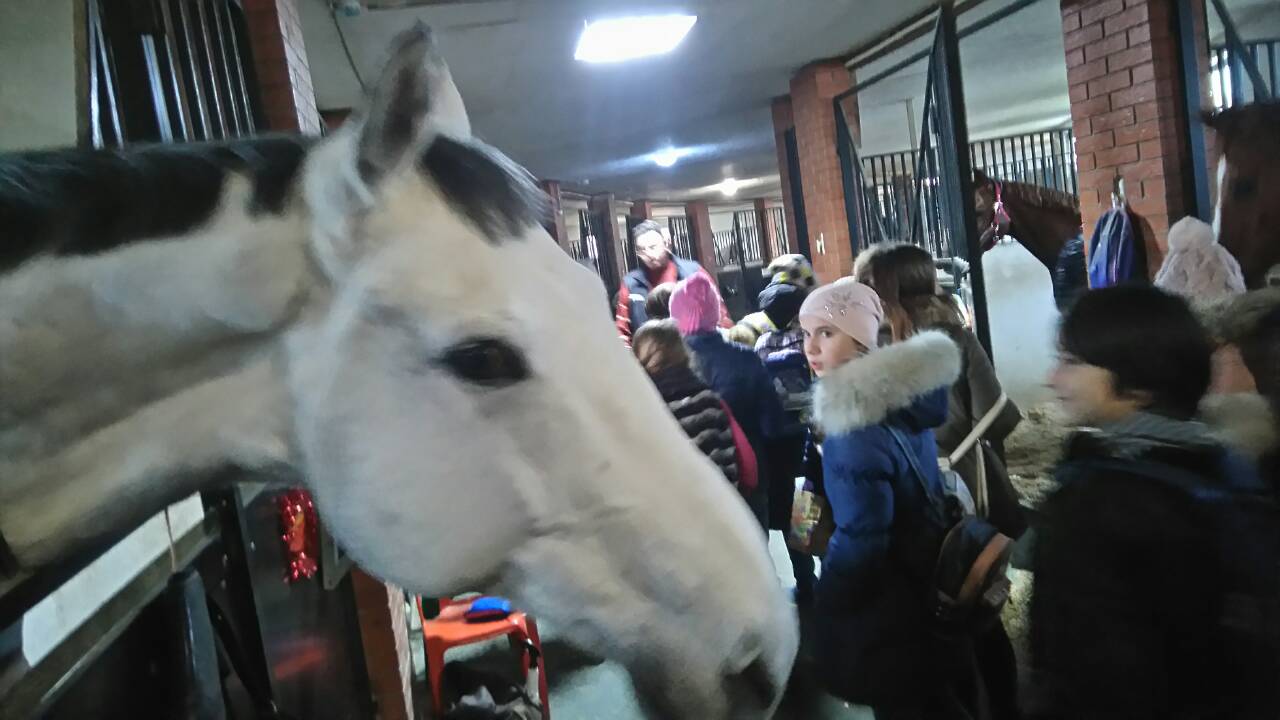 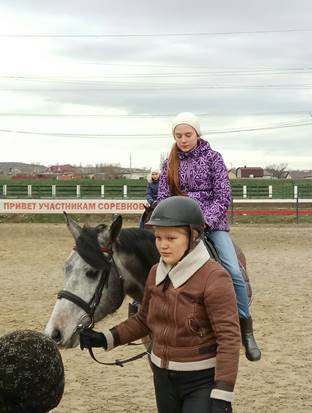 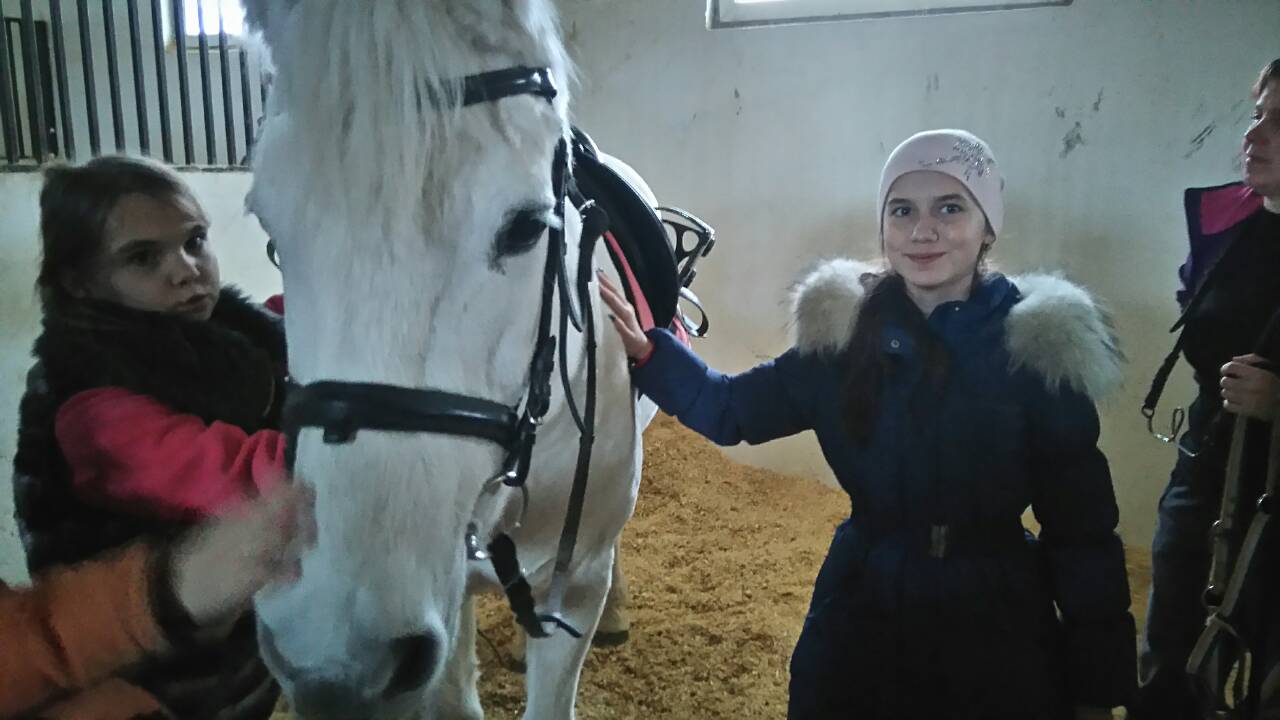 Сетевое взаимодействие с МБУ «Спортивная школа «Пегас»
Сетевое взаимодействие с ГБПОУ КК АСТ
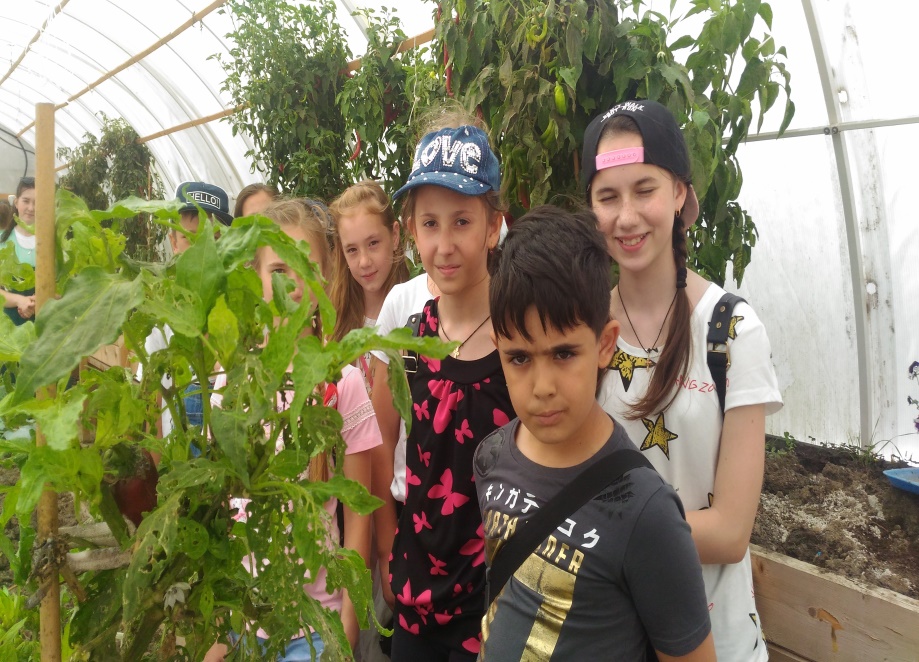 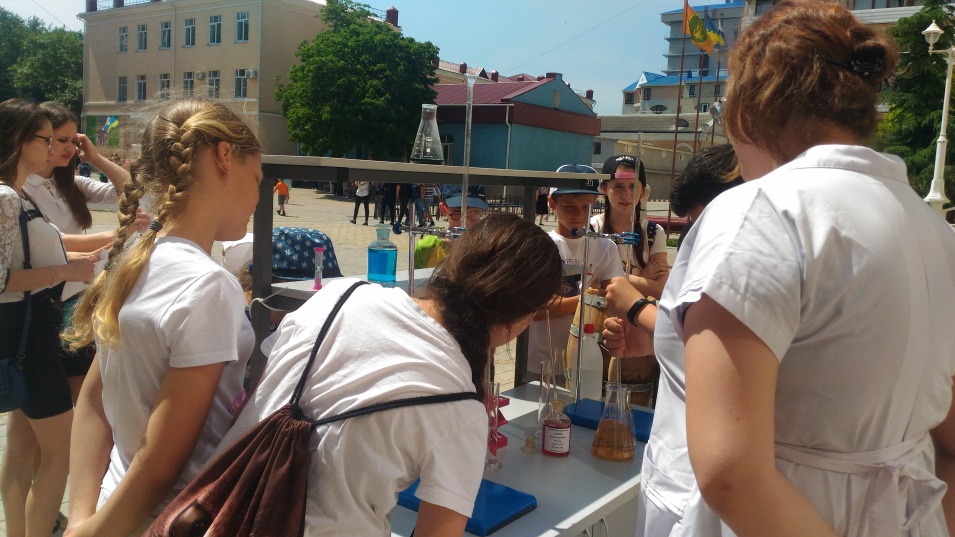 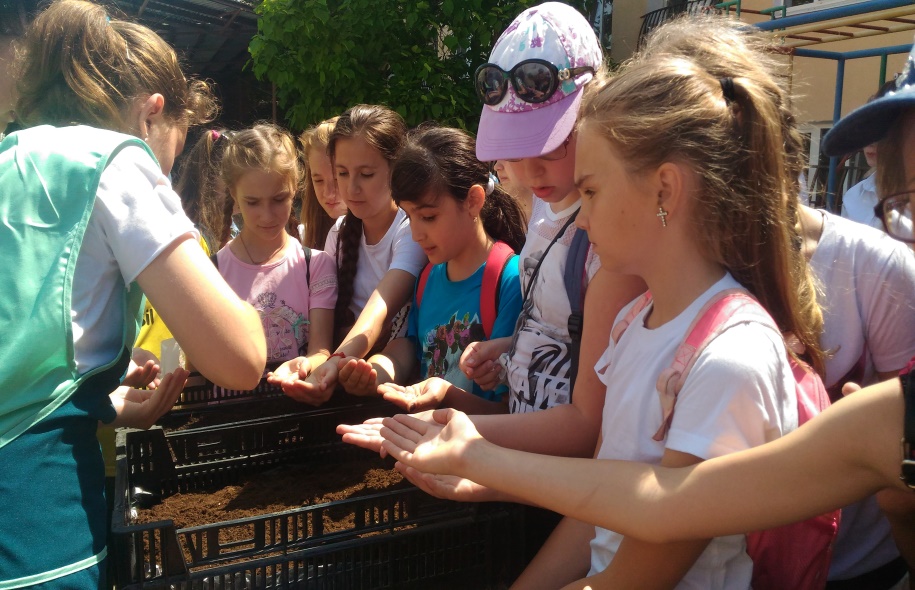 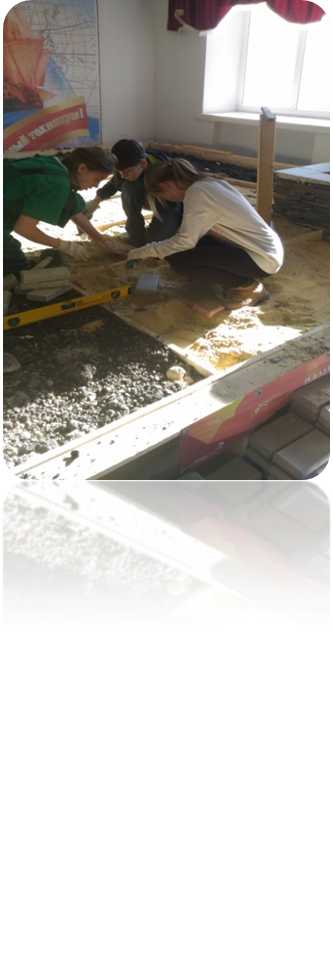 Сетевое взаимодействие с ГБПОУ КК АСТ
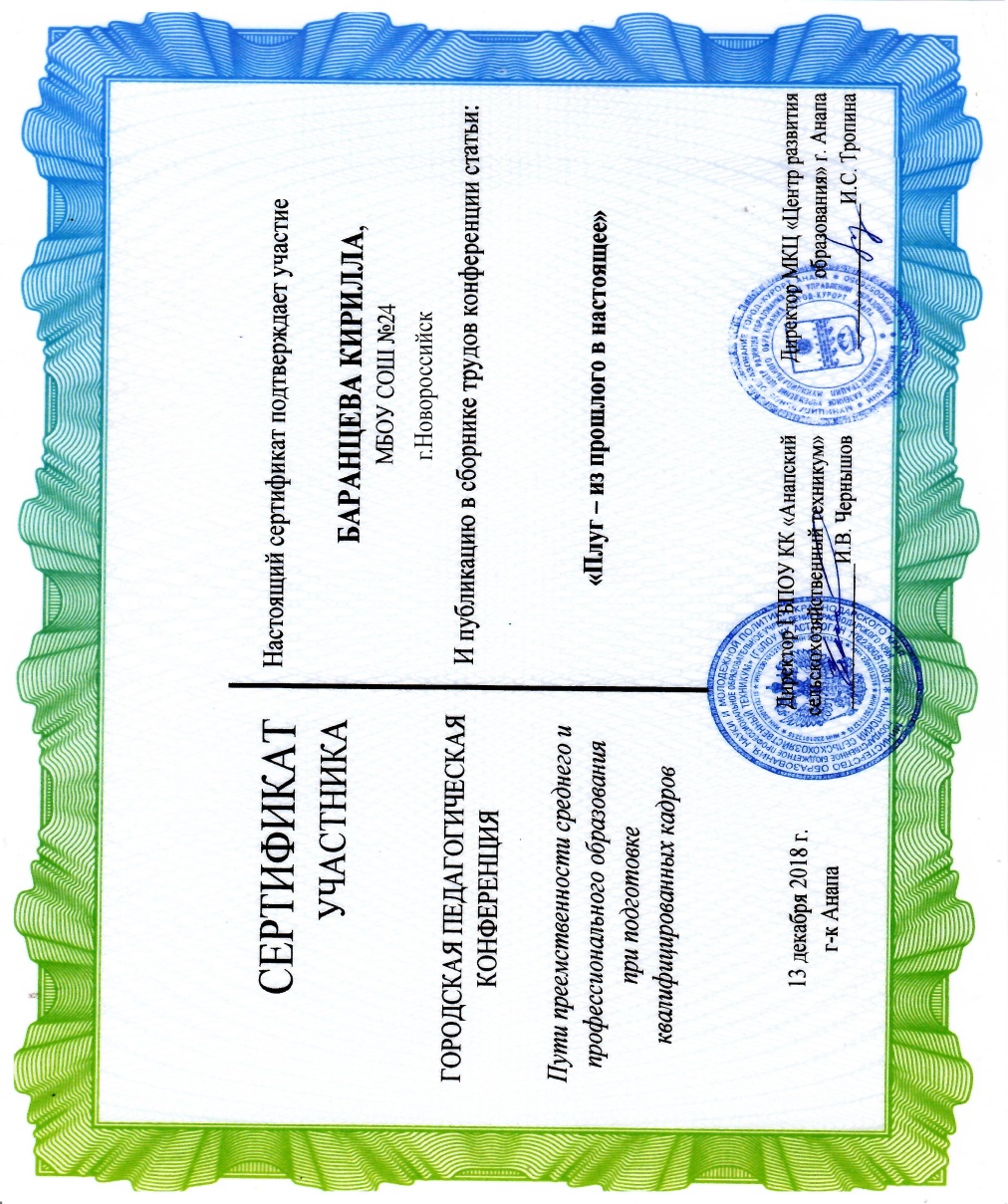 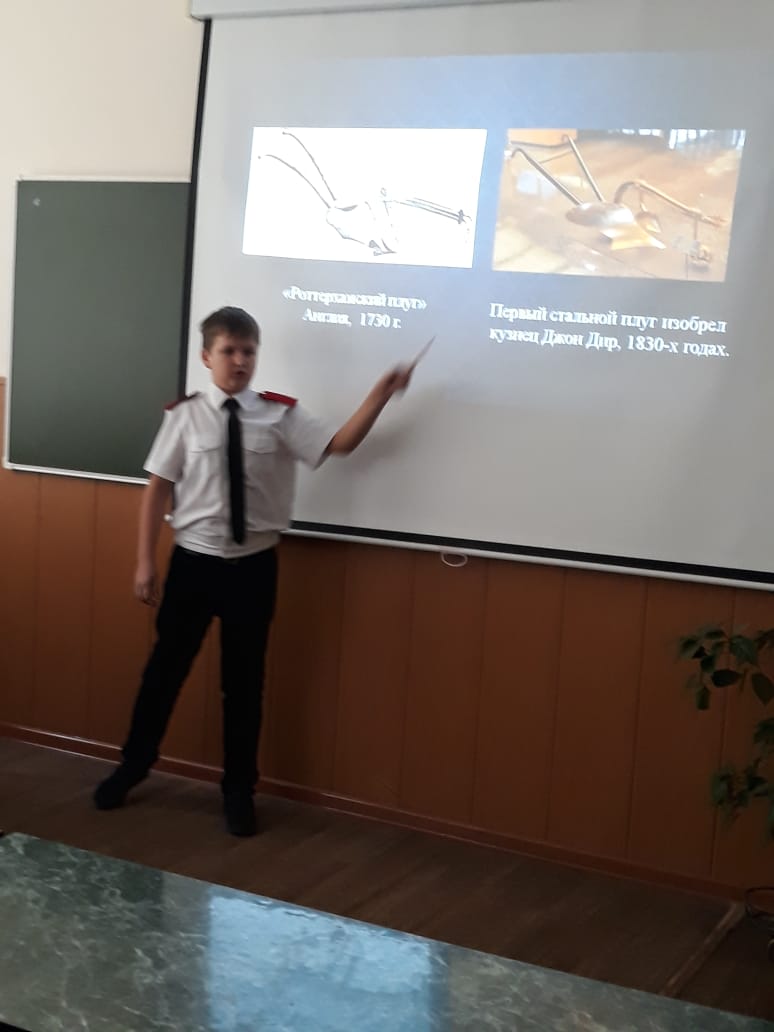 JuniorSkills      «Агрономия»
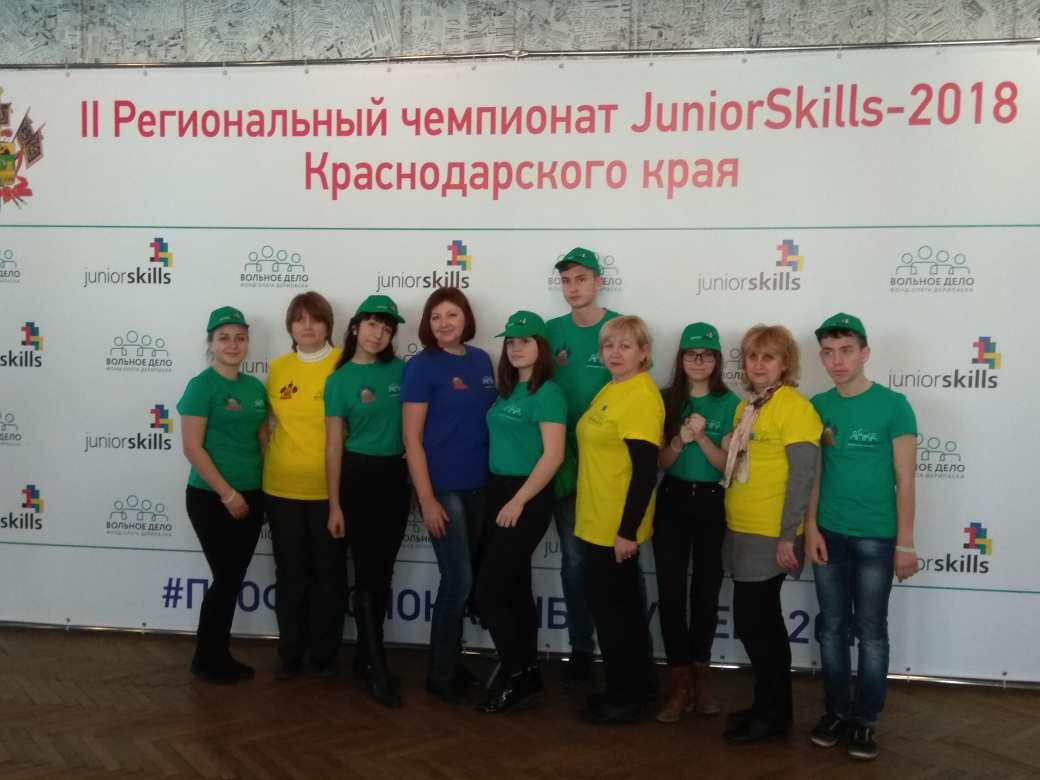 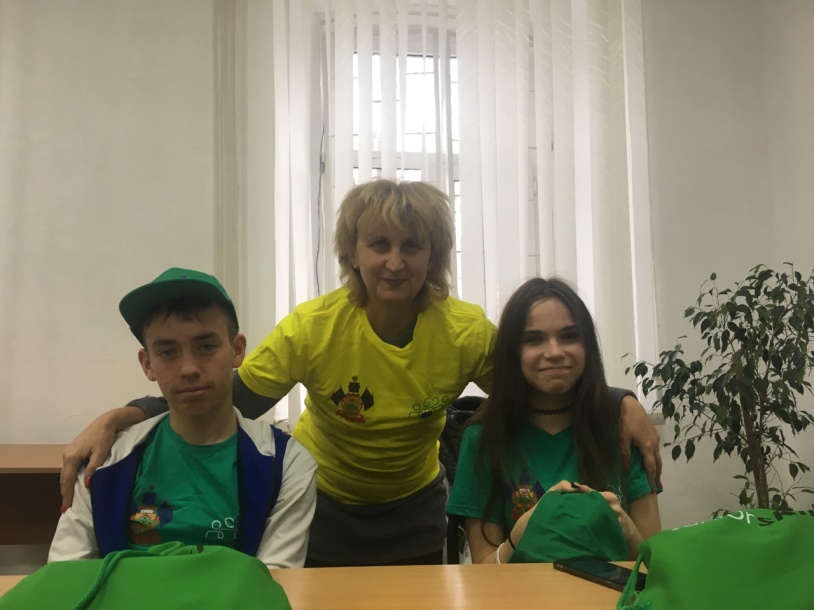 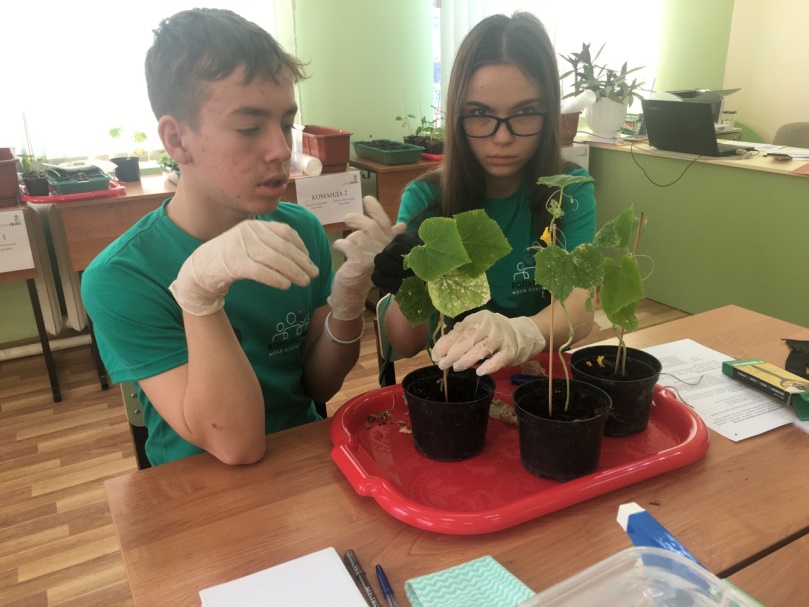 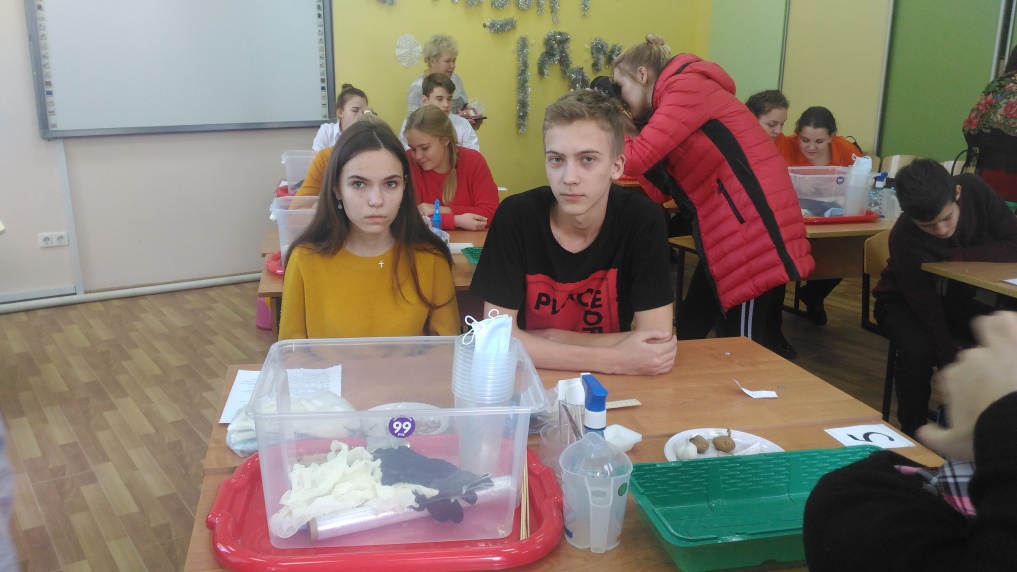 JuniorSkills «Ландшафтный дизайн»
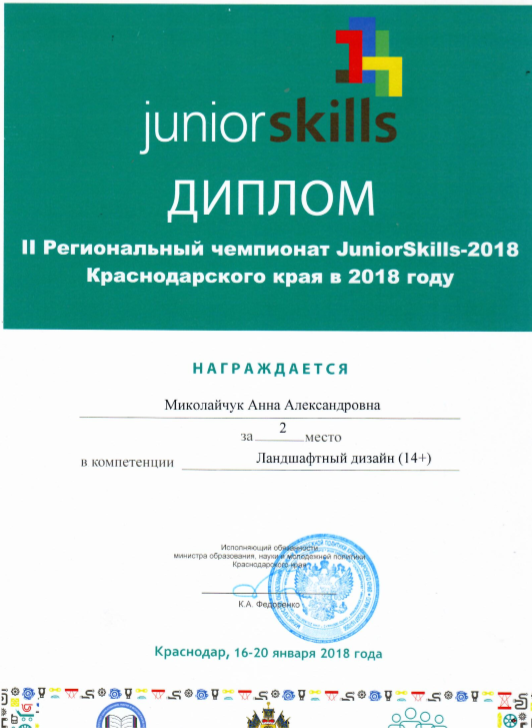 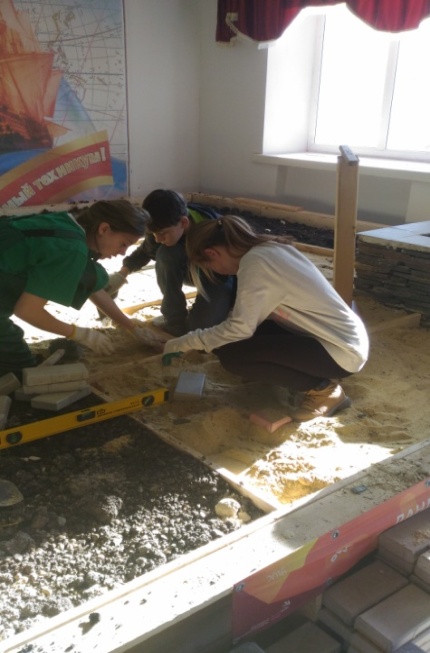 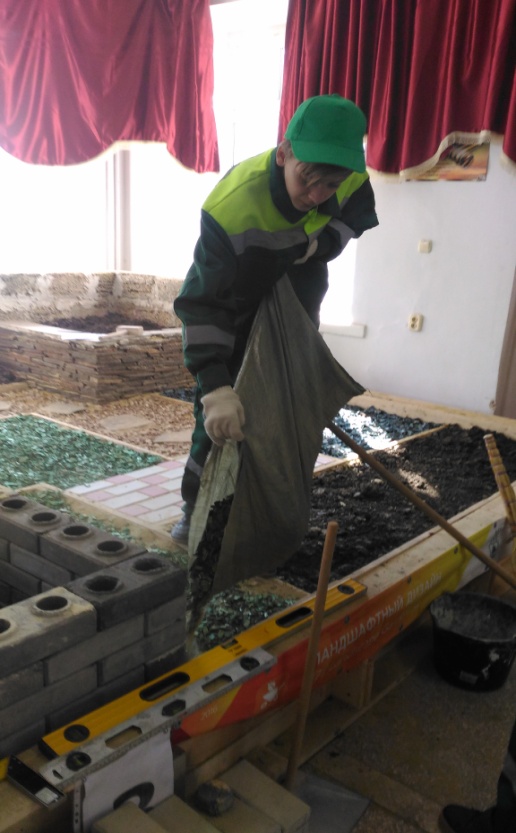 10-11 класс
ПРОФИЛЬНОЕ ОБУЧЕНИЕ
ФГБО ВПО «Кубанский государственный аграрный университет»
Профориентация
ГБ ПОУ КК
«Новороссийский профессиональный техникум»
Профессиональная подготовка по профессии «Слесарь по ремонту автомобилей»
9 класс
ПРЕДПРОФИЛЬНАЯ ПОДГОТОВКА
ГБОУ СПО НКСЭ, ГБОУ СПО «Славянкий сельскохозяйственный техникум», ГБПОУ КК «Анапский сельскохозяйственный техникум»
Профориентация
ГБ ПОУ КК «Новороссийский профессиональный техникум»
Организация предметных лабораторий
Работа на учебно-опытном участке 
Реализация ученических проектов
Внеурочная деятельность
Внеклассная работа
5-8 класс
Фермерское хозяйство «Пантера» 
ИП Т.Ф.Шумкова
Летний профильный лагерь
Администрация Раевского сельского округа
 Проект «Зеленая станица»
Работа на учебно-опытном участке 
Реализация ученических проектов
Внеурочная деятельность
Внеклассная работа
1-4 класс
Фермерское хозяйство «Пантера» ИП Т.Ф.Шумкова
Ознакомительные экскурсии
ИП Сычев «Раевка»
Ознакомительные экскурсии
Дошкольное образование
ПРЕДШКОЛЬНАЯ ПОДГОТОВКА
МАОУ ДОУ №6
ПРАКТИЧЕСКАЯ ЗНАЧИМОСТЬ И ПЕРСПЕКТИВЫ РАЗВИТИЯ ИННОВАЦИИ
Учебно-воспитательный процесс.
Школьное образовательное пространство.
Профориентационная  работа в школе. 
Сеть социальных партнёров для дальнейшего сетевого  взаимодействия.
Инфраструктура школы.
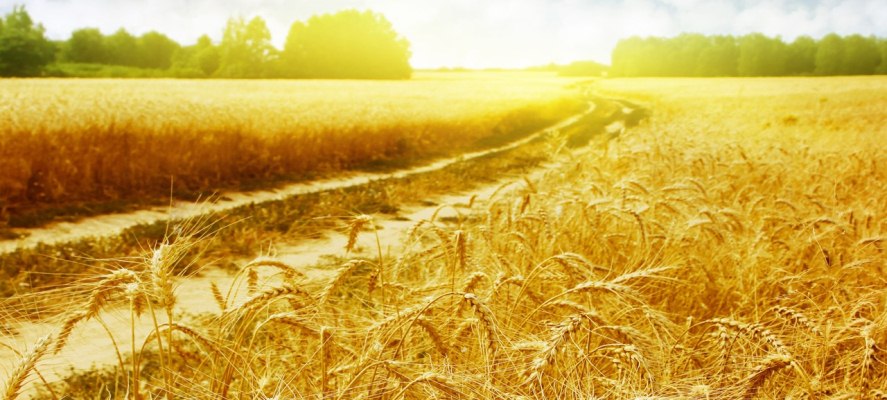 Спасибо за внимание!